Historical rainfall observations in SE Asia
Praveen Teleti, NCAS/SMU
Fiona Williamson, SMU
Overview
Introduction
Rainfall Variability in Singapore
ACRE-SE Asia past-present activities
New project launched
Learning from past projects
Approx 3 billion people live in SE Asia + Far East
Dependant on rainfall for agriculture
Monsoonal climate systems, 
any change causes pressure on food-water security, socio-economic stability
SE ASIA
Far-East
Malaysia and SG
Introduction
1820
SE Asia was made up of several colonies and native kingdoms

Instrumental observations started in 1820s

Focusing on maritime route e.g. Singapore, Malaysia and Sumatra
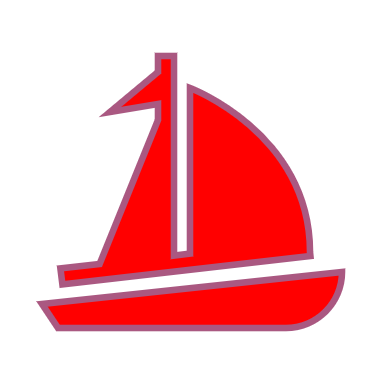 ICOADS Observations
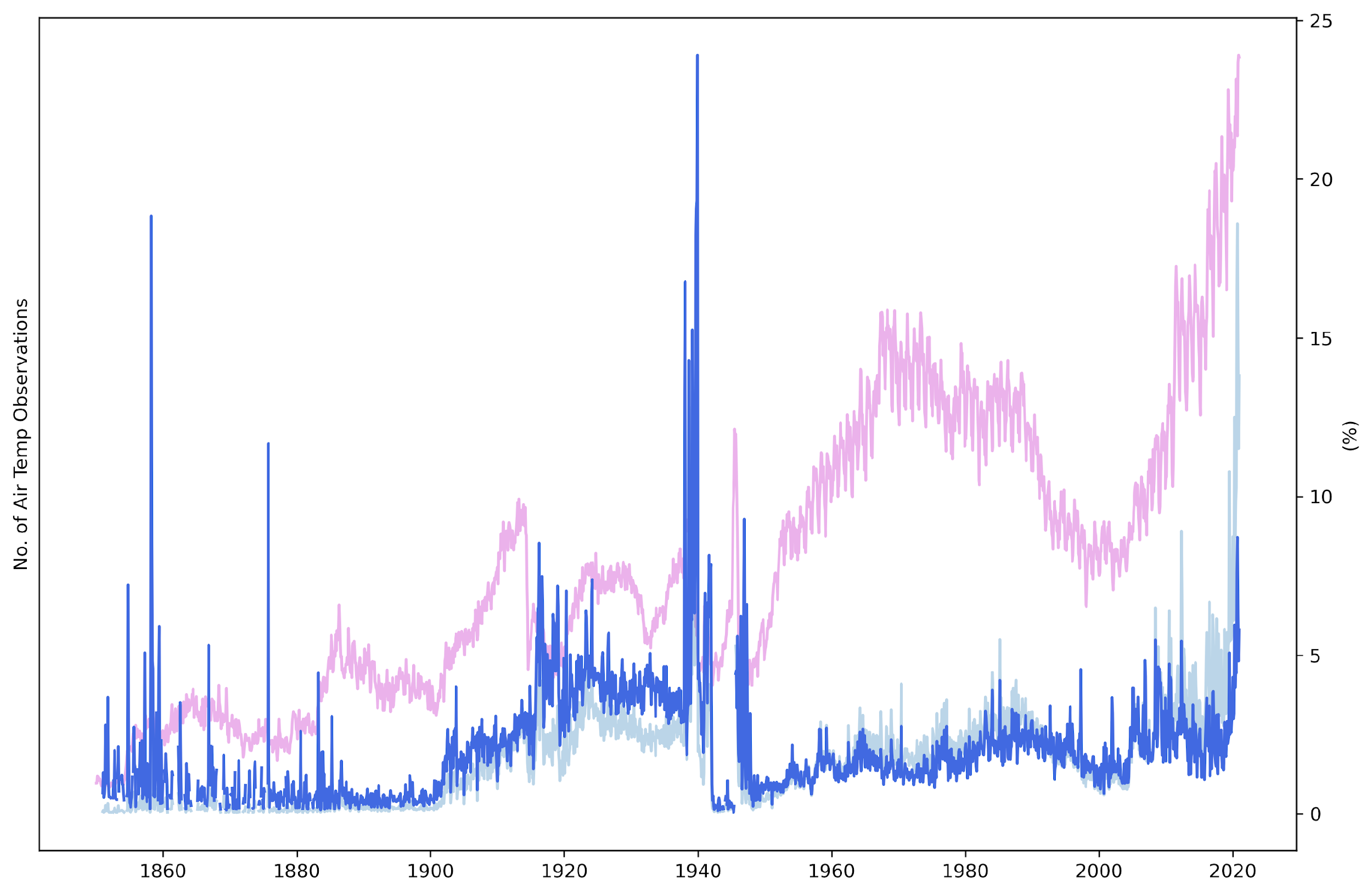 AT
SLP
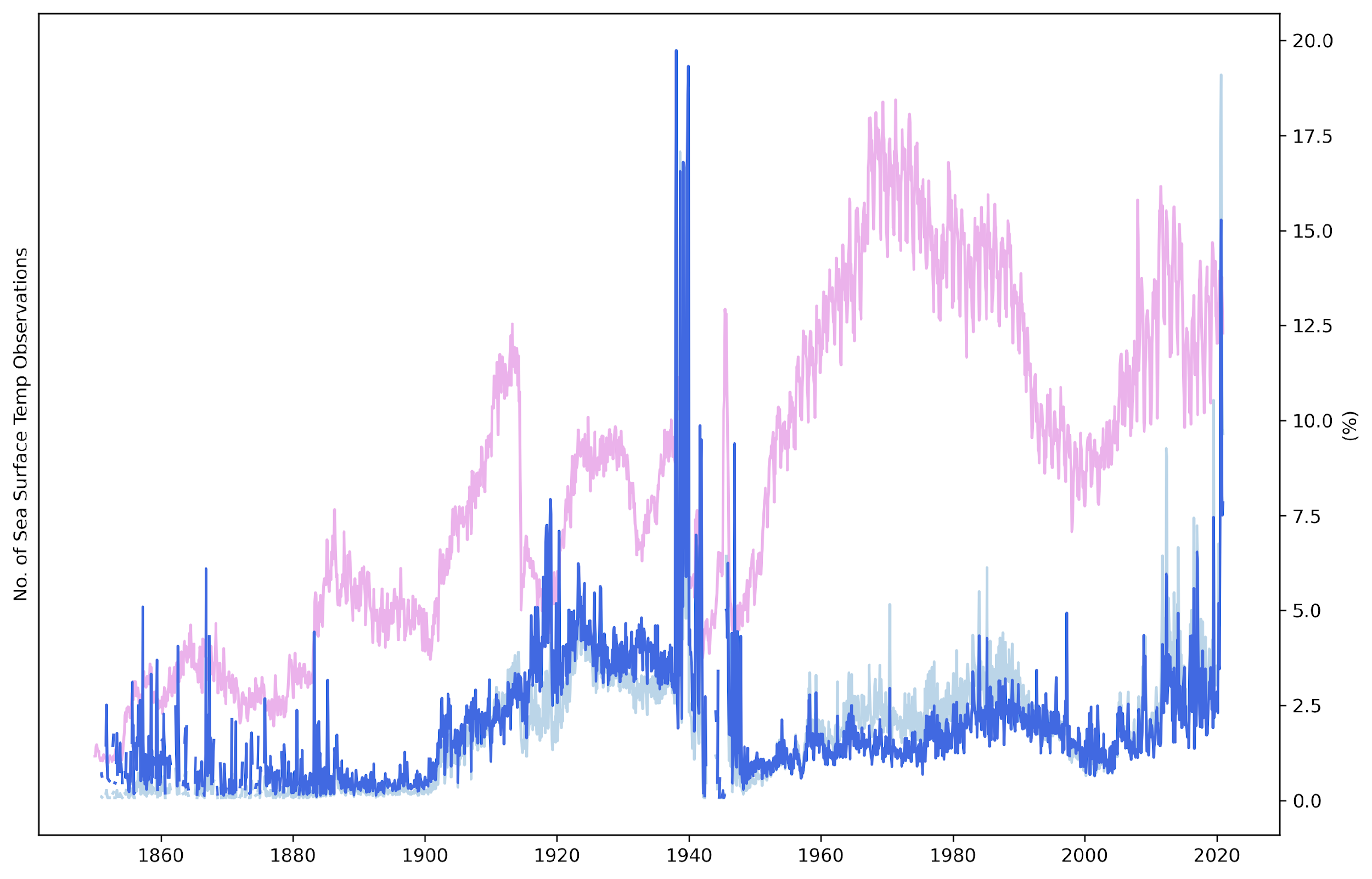 SST
ISPD dataset
Singapore grid-box
Singapore Rainfall 
seasonality
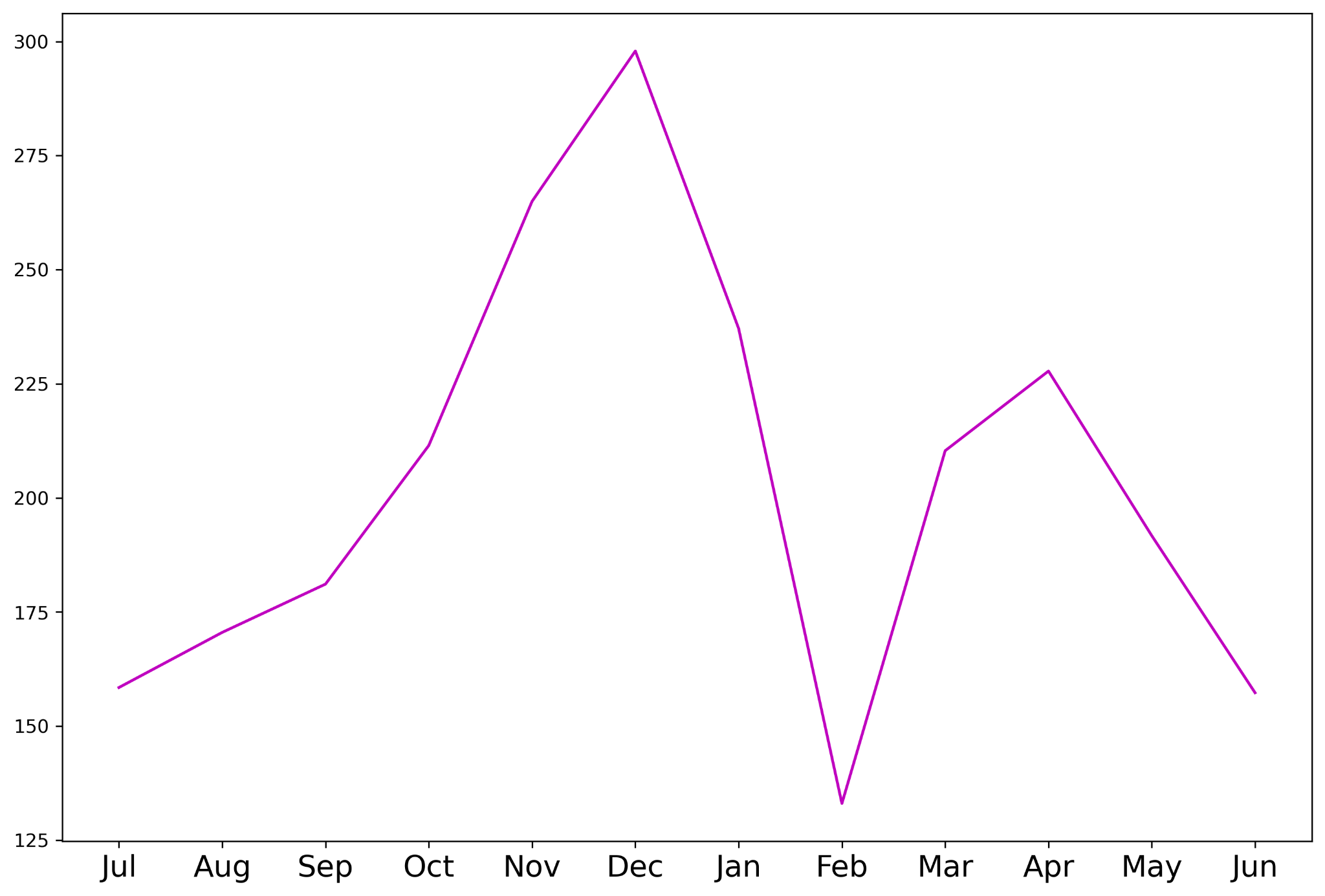 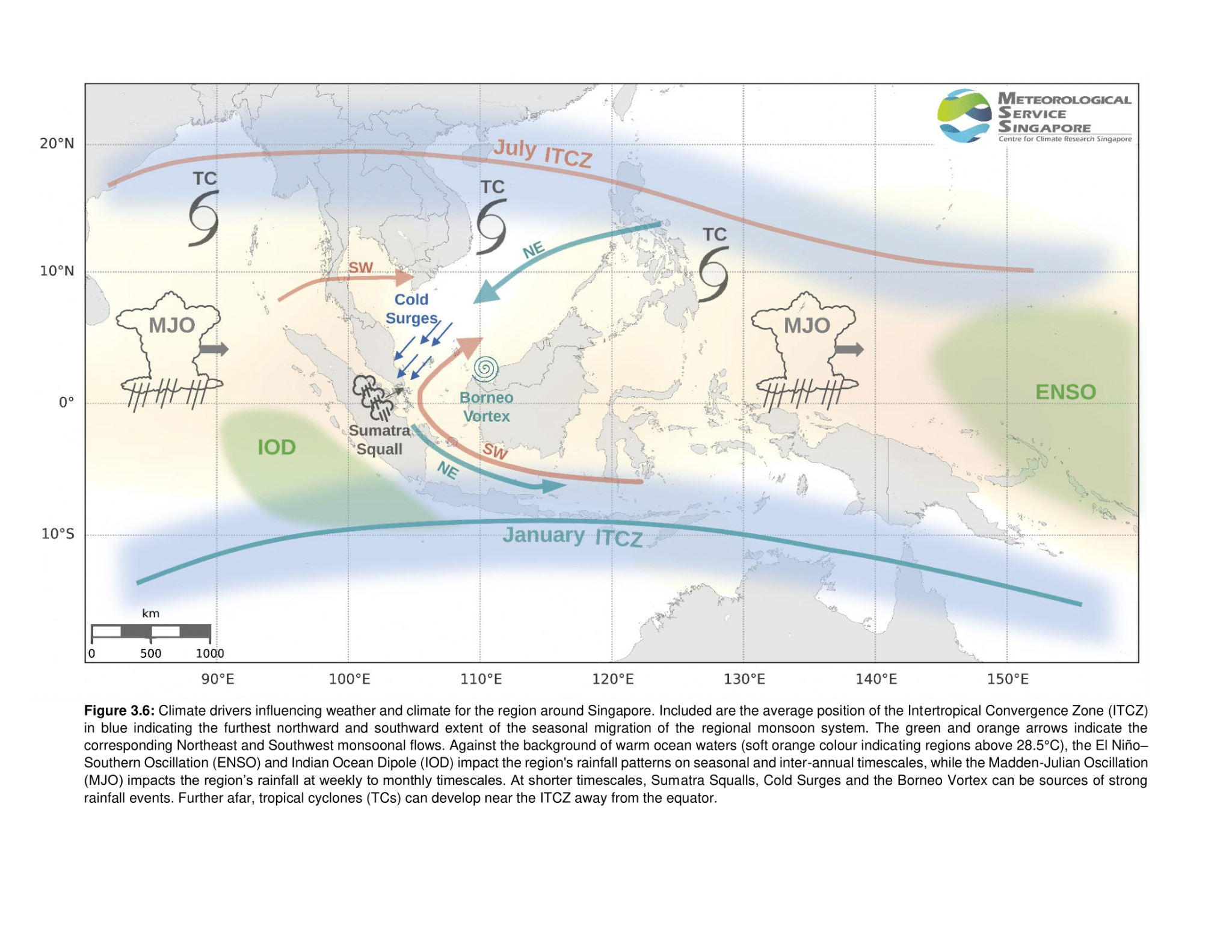 Bi-annual 
movement of 
ITCZ
ENSO and Indian Ocean Dipole (IOD) impact the seasonal and inter-annual timescales,
MJO impacts rainfall at weekly to monthly timescales
HistoricalRainfall in SG
Source GCPP
Drought 
Index
SPEI-48
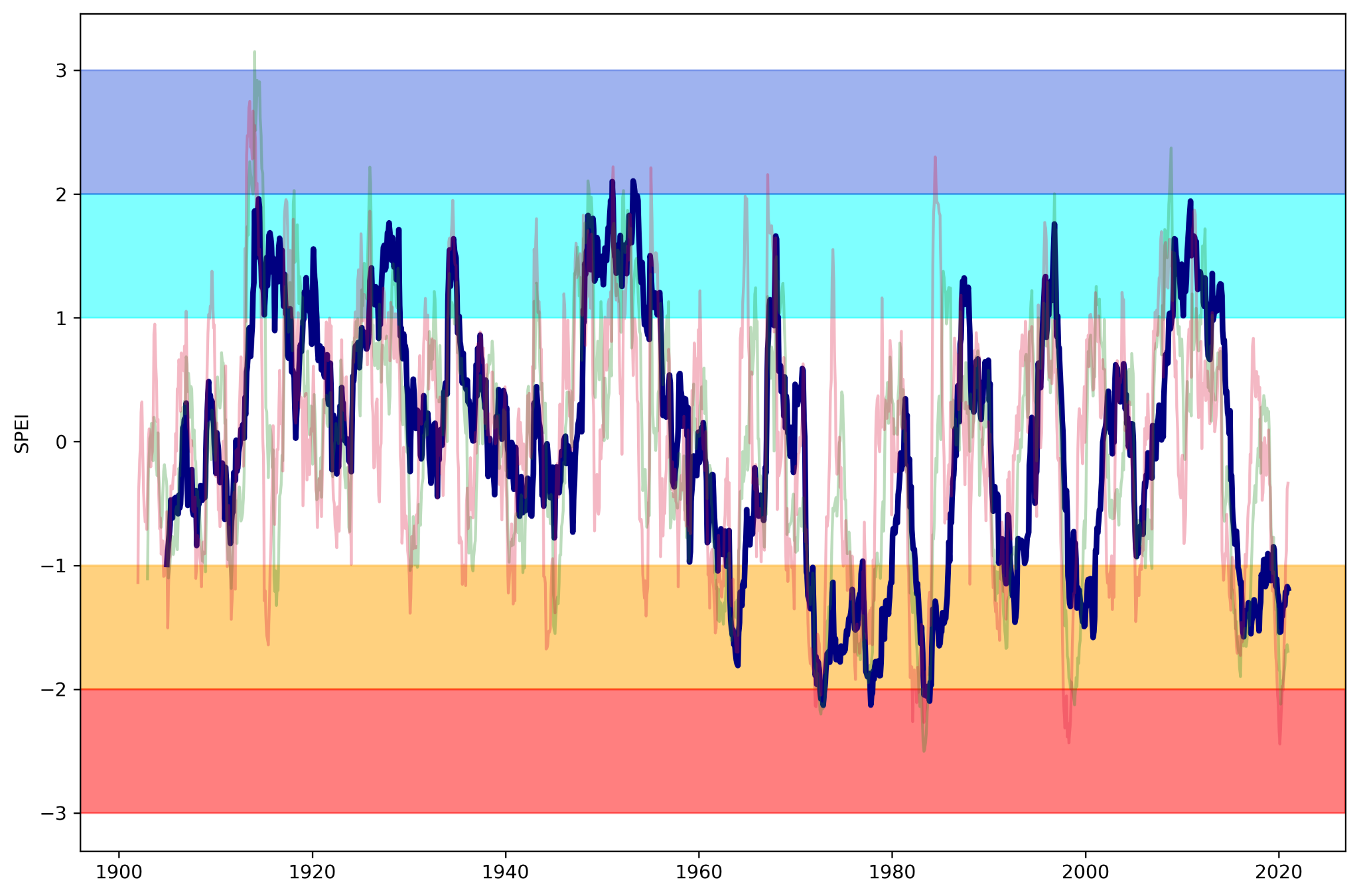 Dry
Very Dry
ACRE-SE Asia
ACRE SEA has been running for a decade.
In this time, the focus has been mainly on West and East Malaysia, Singapore and Hong Kong, with Indonesia, Christmas Island and scattered other observations
An almost complete collection has been made of available observations from Malaysia, Singapore and Hong Kong, from the 1820s to the 1930s.
Work
so far
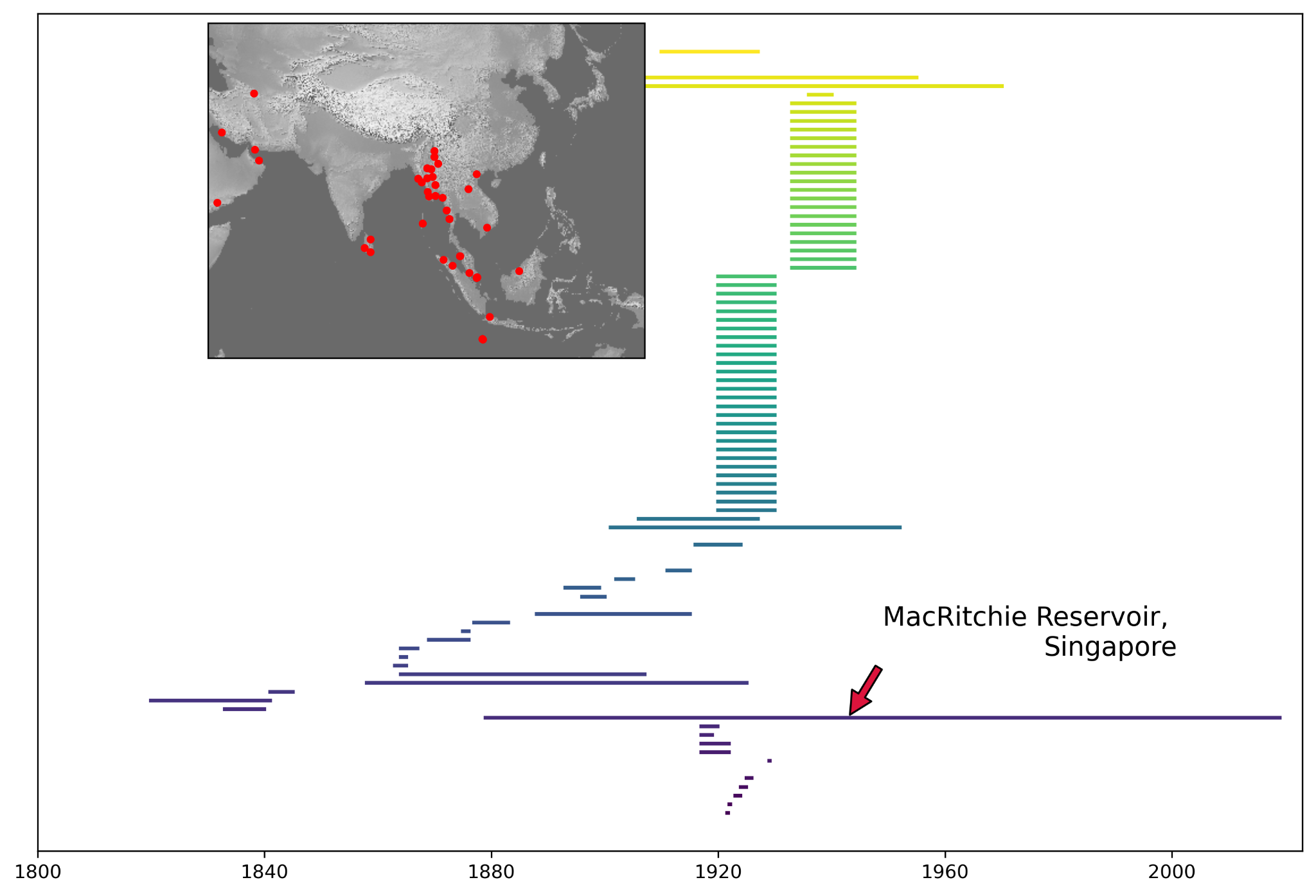 ~100,000 observations
but not standardised, or QC-ed
Data sources to be used
Ship logbooks
Meteorological station observations
Agricultural Bulletins
Rubber plantation weather records
Missionary reports
Private diaries, newspapers
Merchant ship logbooks
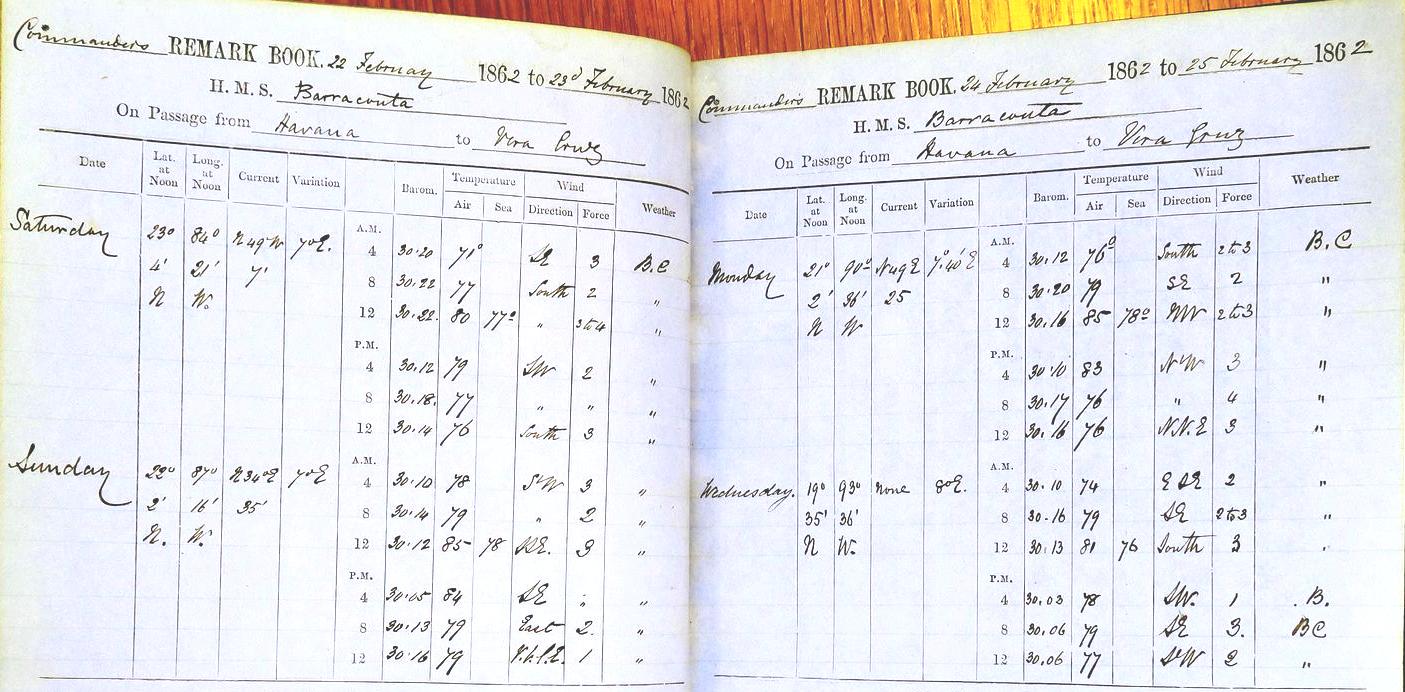 page photos
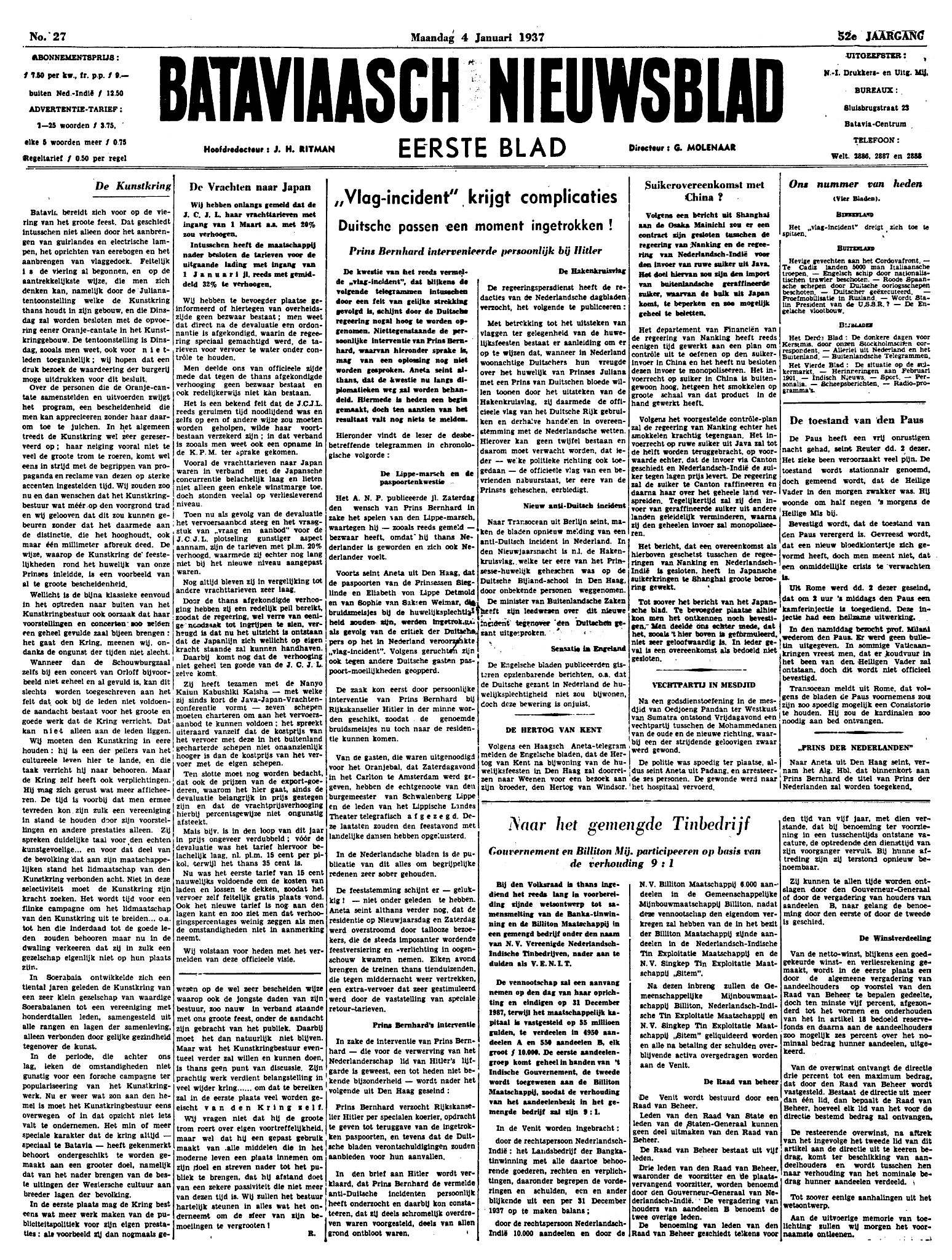 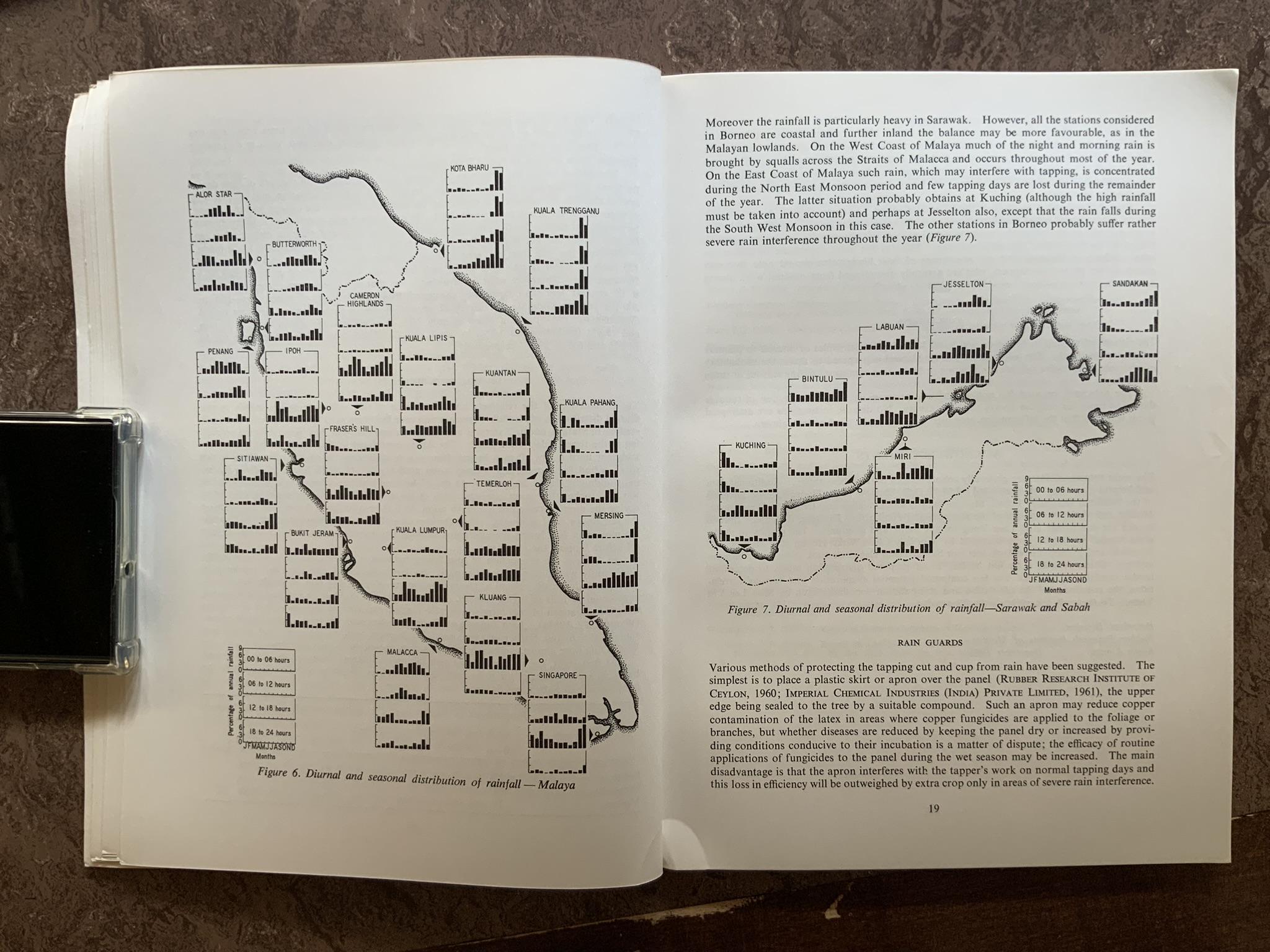 Rubber Institute Report
Station data
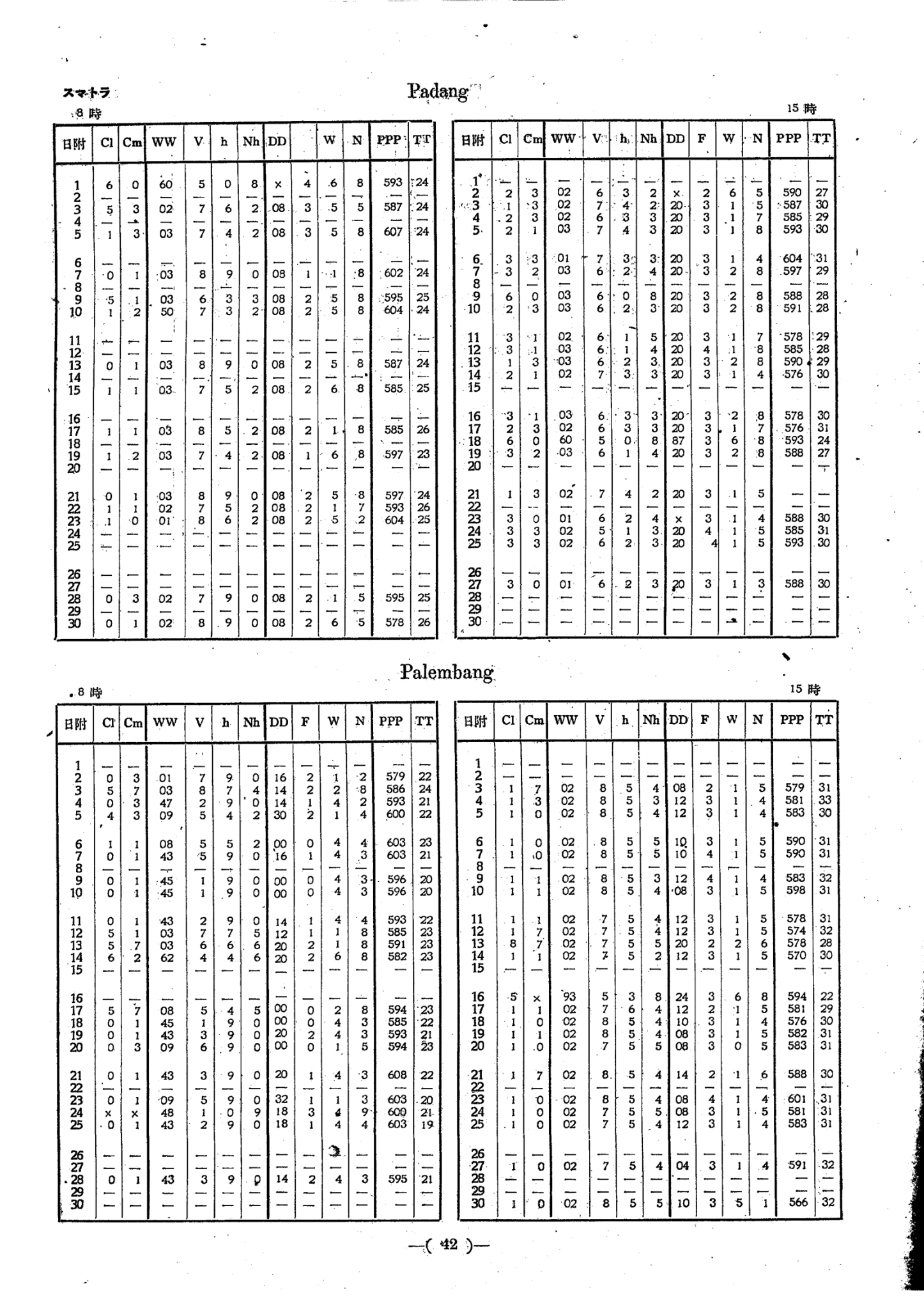 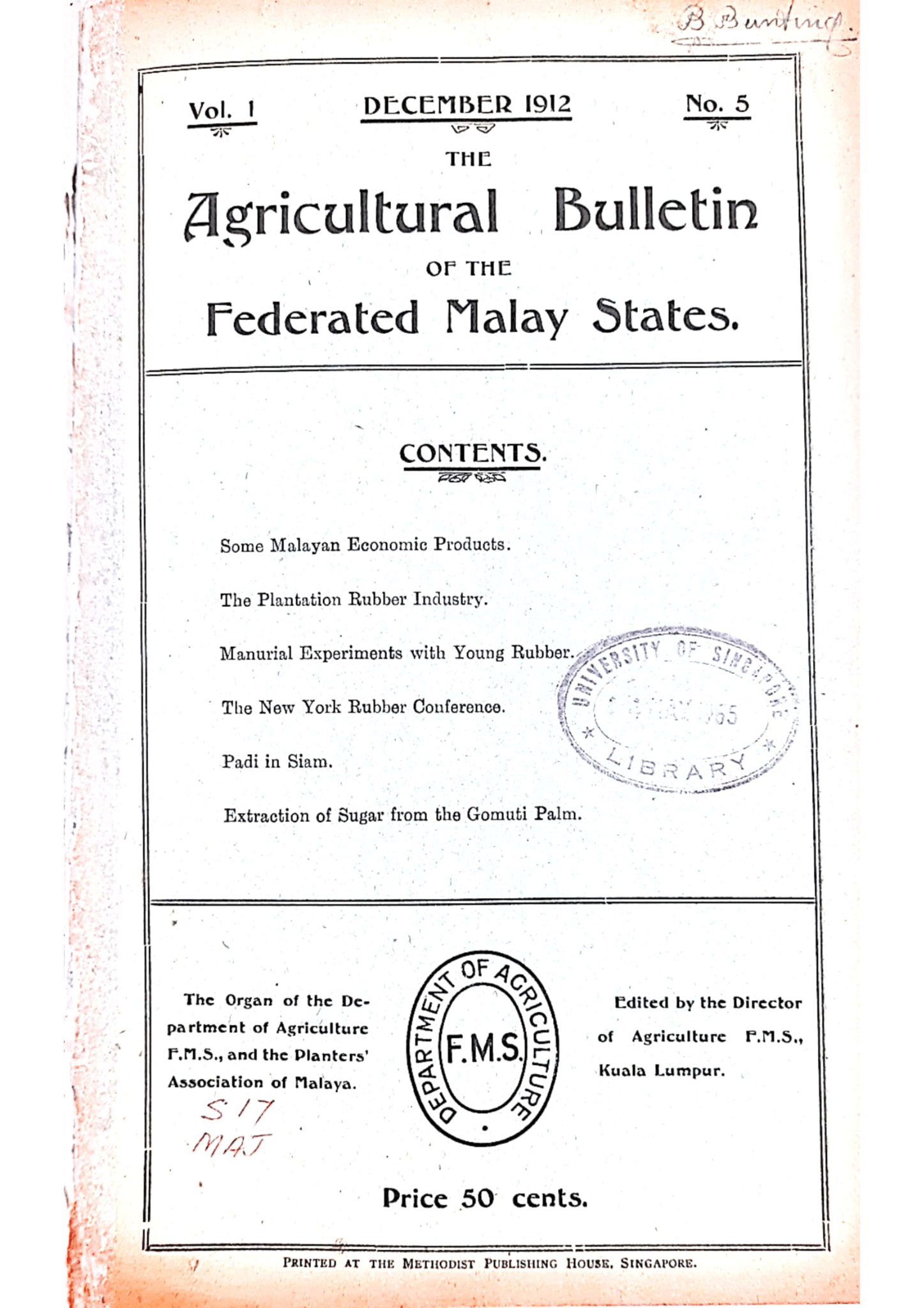 Understanding Long-Term of Rainfall Trends in Singapore
Collate fragmented transcribed weather records
Discover and transcribe new land and marine weather records from historical documents.
Reconstruct rainfall variability across Singapore, Malaysia and Sumatra
Monsoon 
Voyages
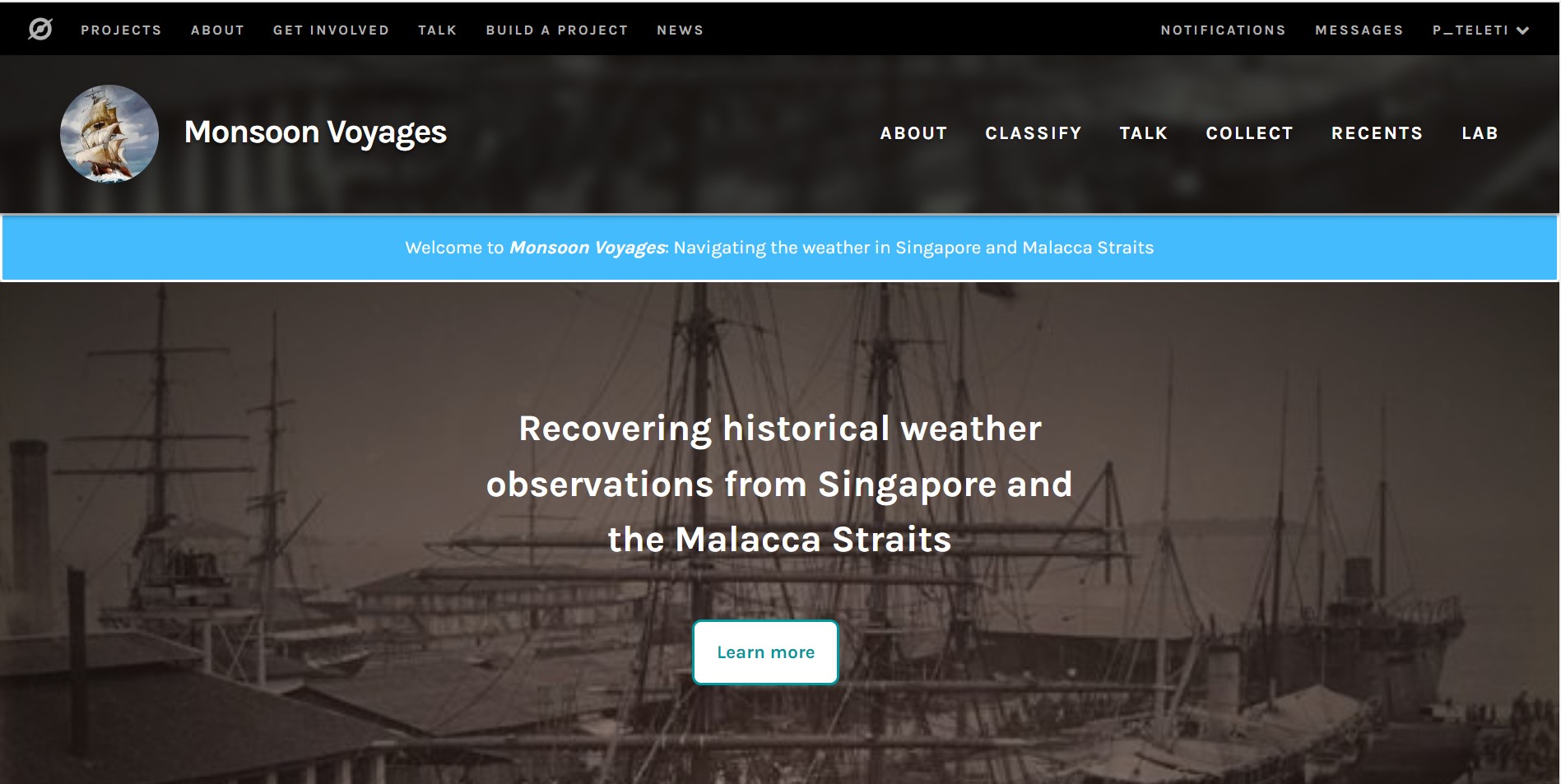 A citizen-science based Zooniverse project - launched
Aims to extract data from a selection of  log-books from British-merchant ships from the 1880s to the 1950s
In the beta-testing phase
Any feedback would be appreciated
Learning from past projects - 1
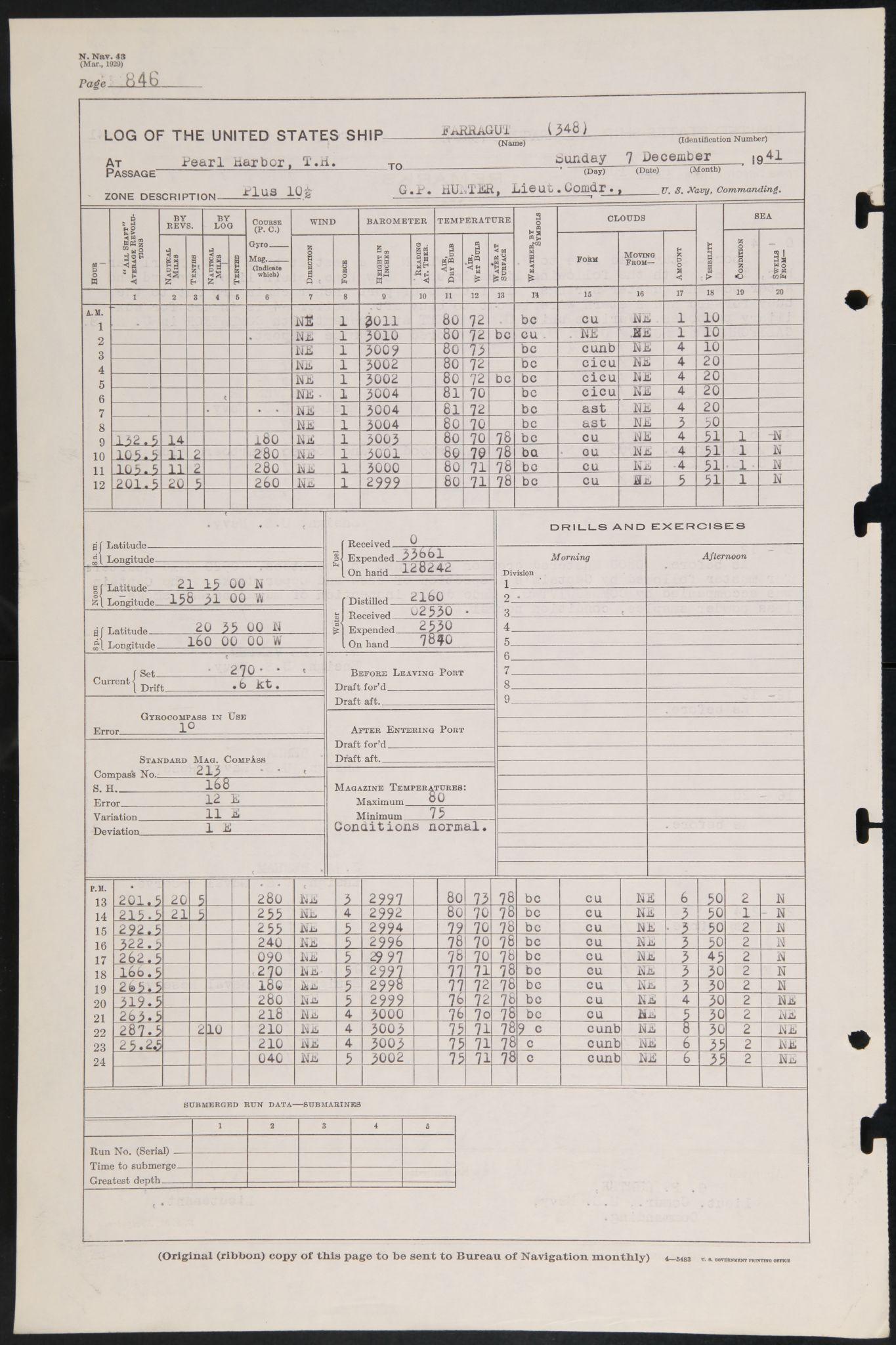 Old Weather: WW2
Citizen-science project with over 3000 volunteers

69 ship logbooks over 5 year period (1941-45)

2.4 million met. observations, hourly

Atlantic, Pacific ocean basins

Data paper published:  https://doi.org/10.1002/gdj3.222
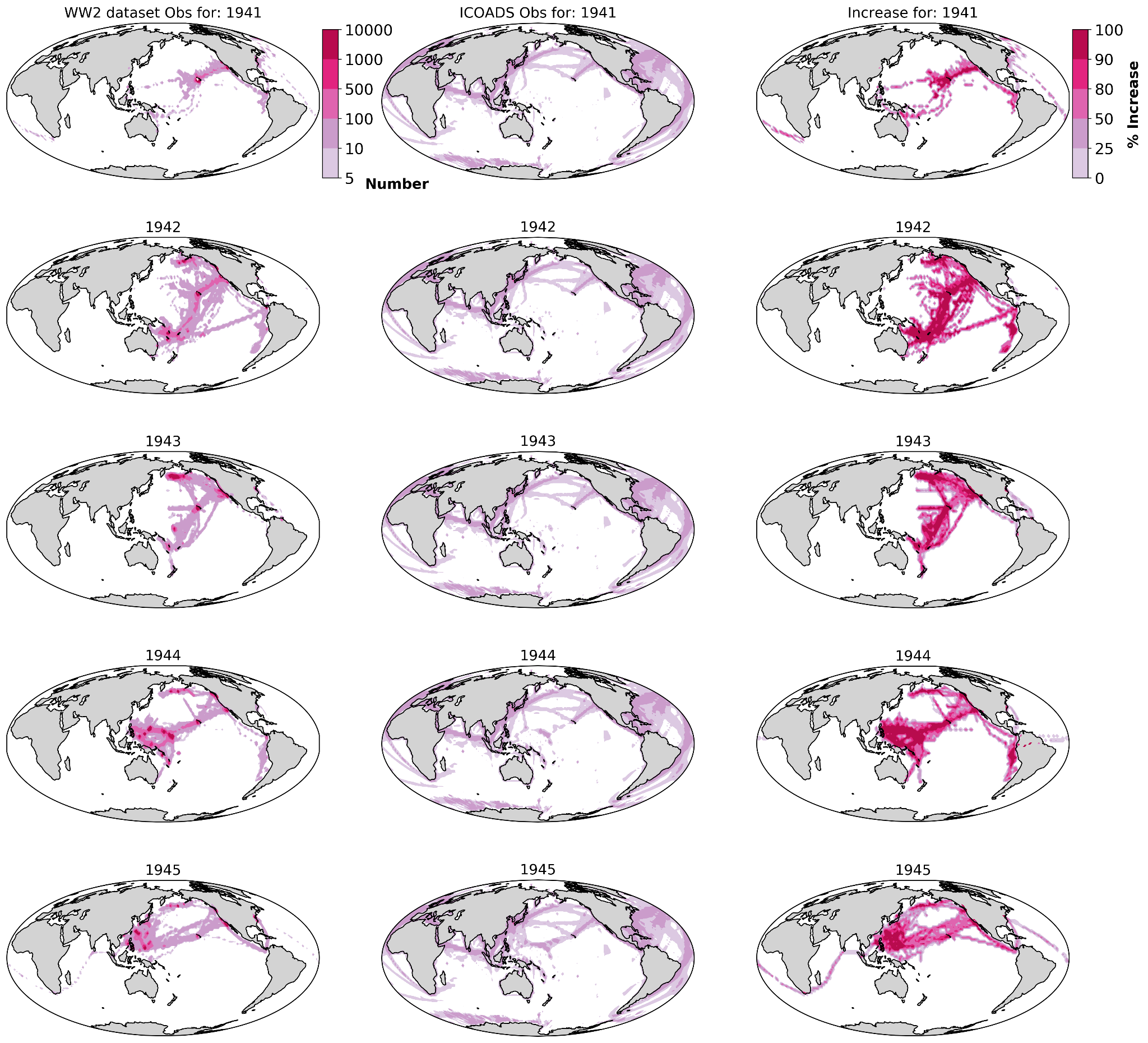 1941-1945
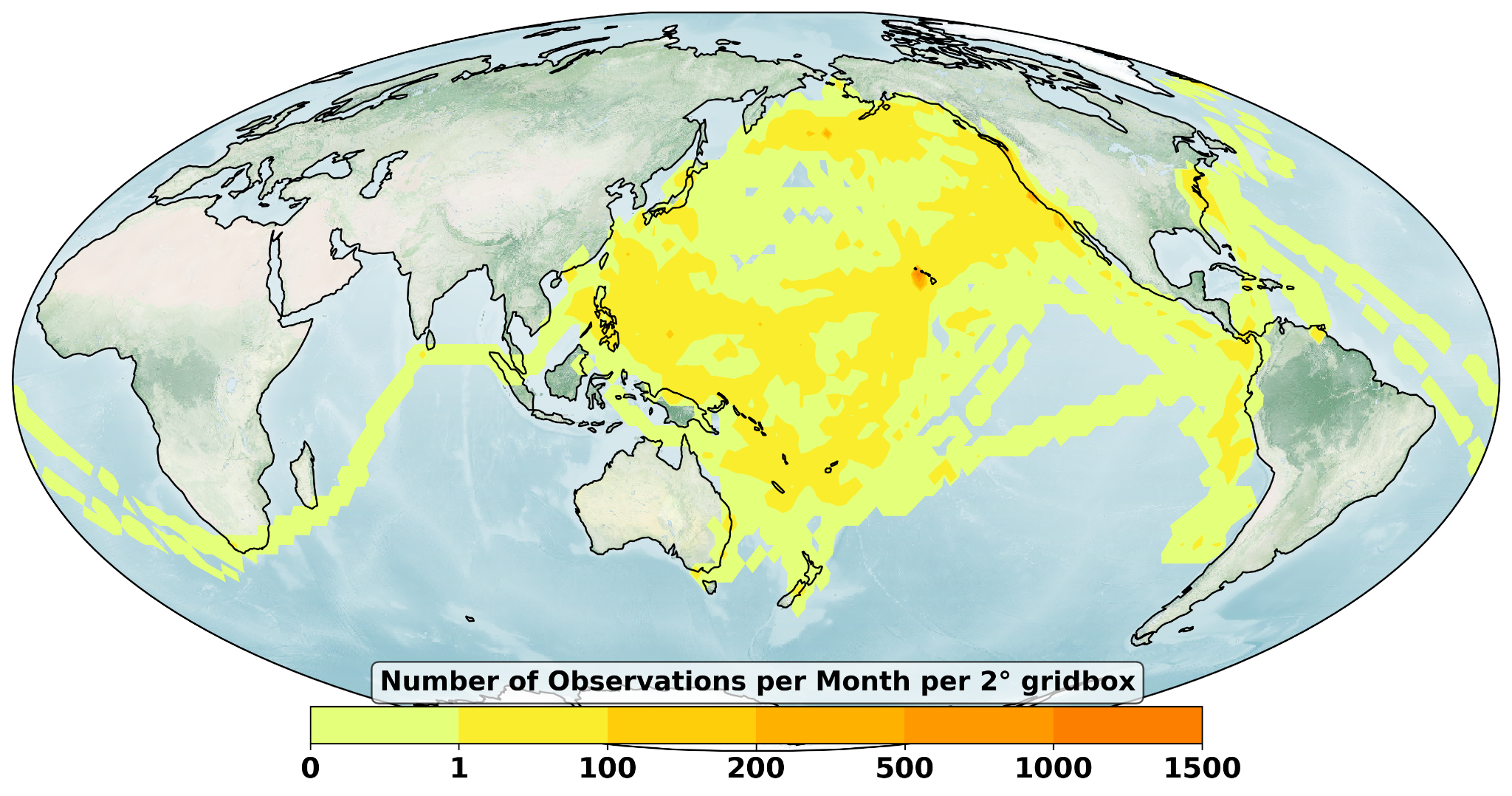 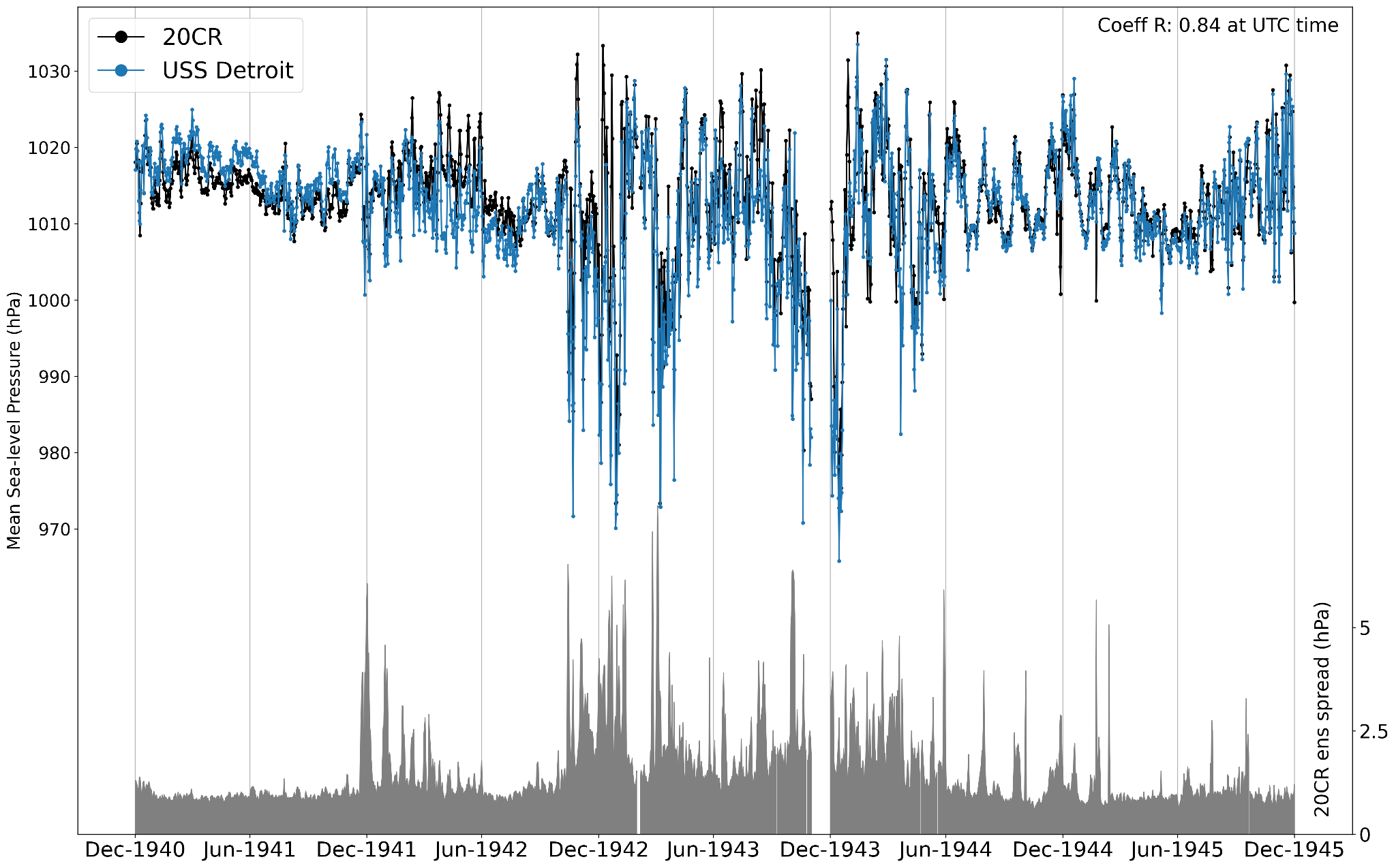 Learning from past projects - 2
Weather Rescue at Sea
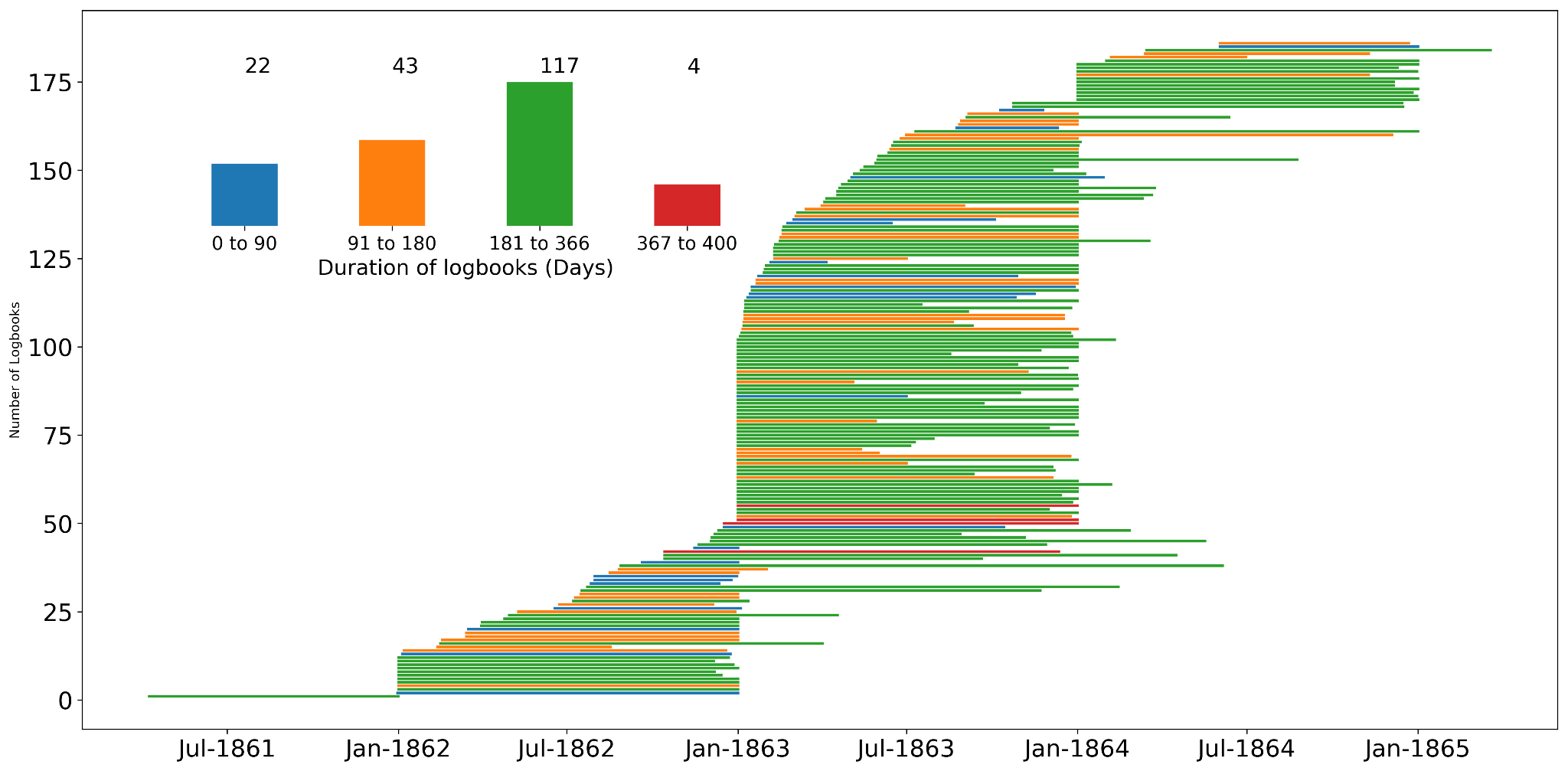 Data rescue component of GloSAT project - over 4000 volunteers

British merchant ships from 1860s, UKHO

4-hourly weather observations

5 million observations generated

Data paper in preparation
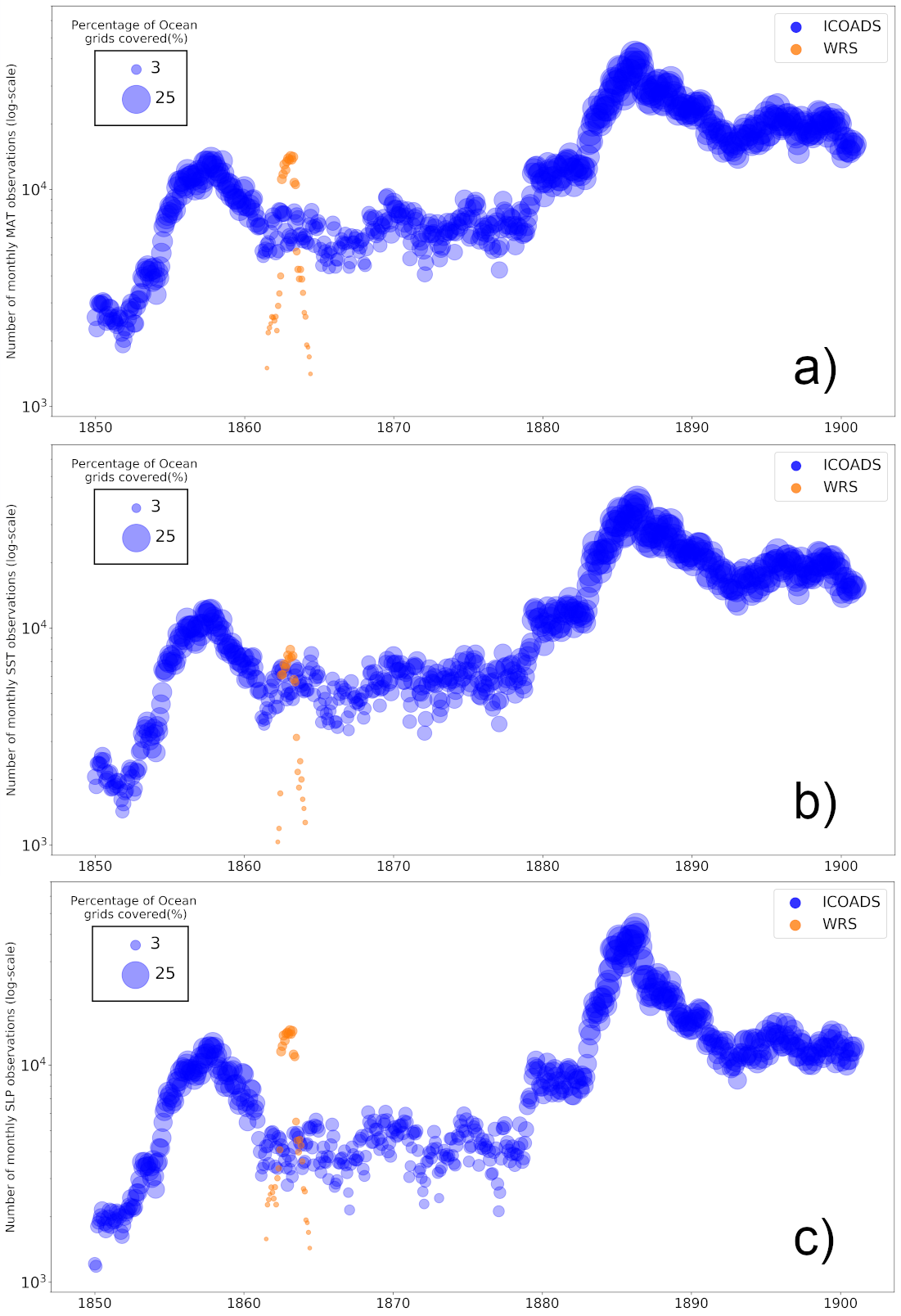 1861-1865
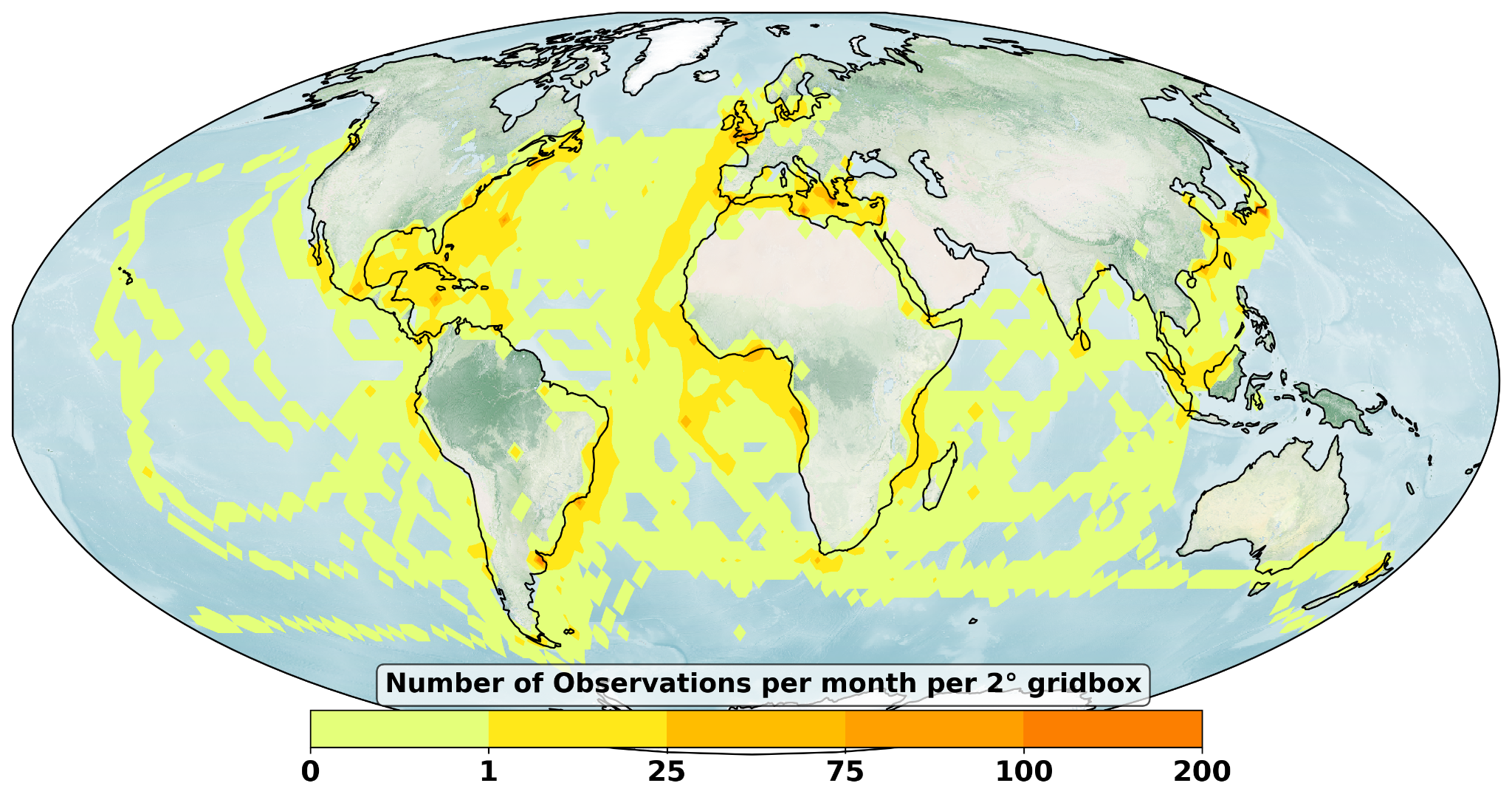 Making citizen-science (Zooniverse) projects intuitive
Regular interaction with volunteers, sometimes A.M.A-style QnA
Constantly share updates, e.g. number of classifications done, plots of observations etc.
For typeset/printed tabular data, use ML to parse and extract data - promising
Focus needs to be not only data generation but also consumption
Out-of-box thinking, let LLMs digest set of logbook pdfs and query any information in human language. Theoretically possible but…
How can
we do 
BETTER
Submit your abstract for EGU25 session CL2
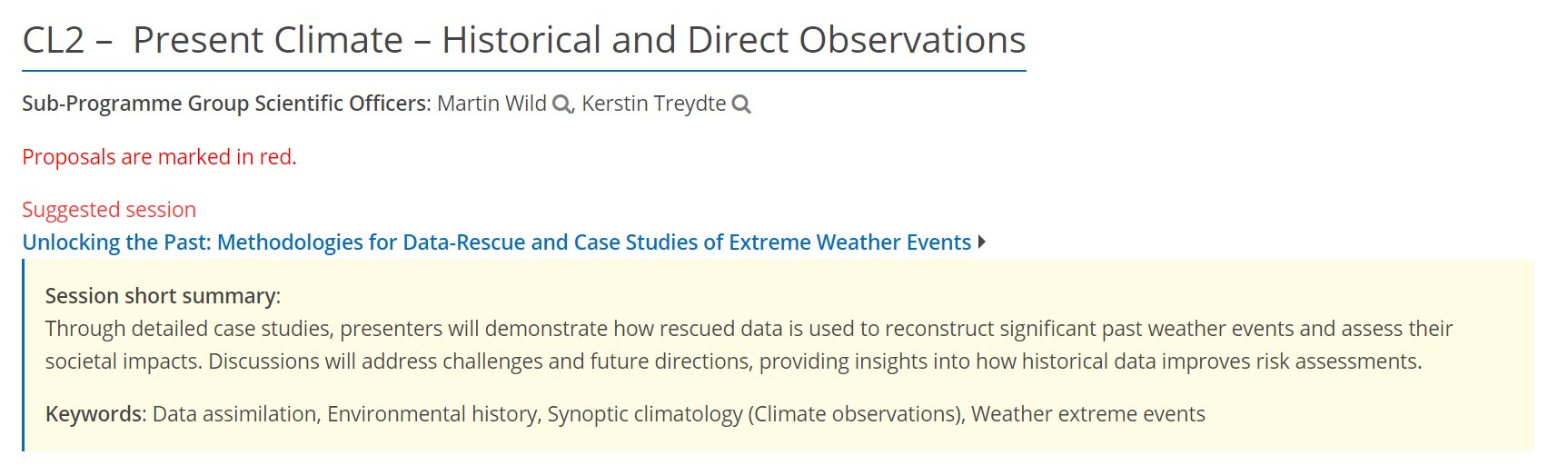 Thank you